Золотое кольцо России.
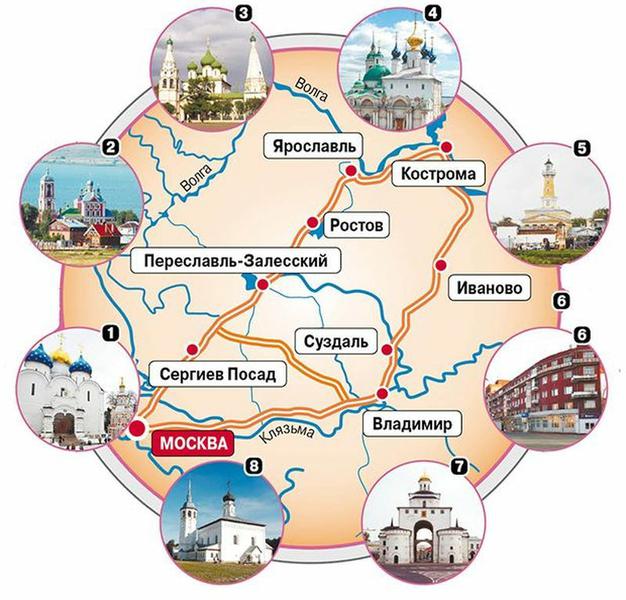 Паспорт проекта
Вид проекта: информационно-игровой, практико-ориентированный.
 Продолжительность проекта: долгосрочный 
        (9 месяцев).
 Участники проекта: дети старшего дошкольного возраста, воспитатели группы, родители воспитанников.
 Образовательные области: познавательное, речевое, социально-коммуникативное, художественно-эстетическое и физическое развитие.
Актуальность
Нравственно-патриотическое воспитание ребенка — сложный педагогический процесс. В основе его лежит развитие нравственных чувств. Чувство Родины начинается с восхищения тем, что видит перед собой ребенок, чему он изумляется и что вызывает отклик в его душе.  И хотя многие впечатления еще не достаточно осознаны им, но, пропущенные через детское восприятие, они играют огромную роль в становлении личности патриота. Путешествие по золотому кольцу России – это уникальная возможность познакомиться с разными городами, с их историей и достопримечательностями. В каждом городе своя природа, свои традиции и свой быт, что позволит каждому ребенку расширить свой кругозор и обогатить свои представления о городах России.
Цели: 
   Воспитание гражданско-патриотических чувств через изучение государственной символики России. Приобщение дошкольников к истории и культуре родной страны – России, ее достопримечательностям, воспитание любви и привязанности к родной стране на примере городов, которые входят в состав Золотого кольца России. 
 Задачи:
1. Формировать представление о Золотом кольце России, о культурных ценностях каждого города.
2. Познакомить детей с достопримечательностями древних городов. 
3. Расширять представление детей о русских народных промыслах.
4. Обогащать словарный запас по тематике проекта.
5. Воспитывать патриотические чувства у дошкольников, чувство гордости за Россию
Предполагаемый результат
Дети могут узнать о том, что такое «Золотое кольцо России», узнать о том, какие города входят в состав, познакомиться с  достопримечательностями городов и их отличительную черту.
Формирование познавательного интереса и проявление своего уважения к Родине, а также деятельное участие в ней – результат, к которому должны стремиться всегда.
Сформированное представление детей о Золотом кольце России.
Усвоение полученных знаний о достопримечательностях и городах, которые входят в состав Золотого кольца России.
Воспитание гражданско-патриотических чувств через изучение государственной символики России.
Этапы проекта
1 этап – подготовительный:
 Определение темы. 
Изготовление пособий, конспект. 
Постановка цели и задач.
 Подбор материала.
 Подбор литературы.
 Разработка сценариев досугов и развлечений.
2 этап – основной:
 Совместная работа воспитателей.
 Детей, родителей.
 Специалистов детского сада по теме «Золотое кольцо России».
Демонстрация презентационного материала.
3 этап – заключительный:
Подведение итогов.
 Решение цели и задач.
 Презентация проекта. 
Выставка продуктов детской деятельности.
«Системная паутинка» по проекту «Золотое кольцо России»
Познавательное развитие            Речевое развитие           Социально-коммуникативное развитие
Художественно-эстетическое развитие          Физическое развитие           Работа с родителями
Города
Достопримечательности
Ростов Великий
История
Ярославль
Золотое 
кольцо
 России
Кострома
Переславль
Кем основан
Иваново
Сергиев-Посад
Суздаль
В каком году основан
Москва
Владимир
Символика
Народные промыслы
Перспективный план совместной деятельности детей, во воспитателей, родителей воспитанников по теме проекта «Золотое кольцо России»
Результат проектной деятельности
Дети знают что такое Золотое кольцо и какие основные города в него входят. Знают чем отличается каждый город.
Вместе с родителями дети принимали активное участие в выставках, викторинах,
У детей сформирован интерес к истории и культуре родной страны – России, ее достопримечательностям. Сформировались основы патриотических чувств: любовь, уважение к своей стране, ее культуре. 
Осуществлено ознакомление дошкольников с историческим, культурным, географическим своеобразием России. Сформировались основы патриотических чувств: любовь, гордость, уважение к своей стране, ее культуре.
Продукт проектной деятельности.
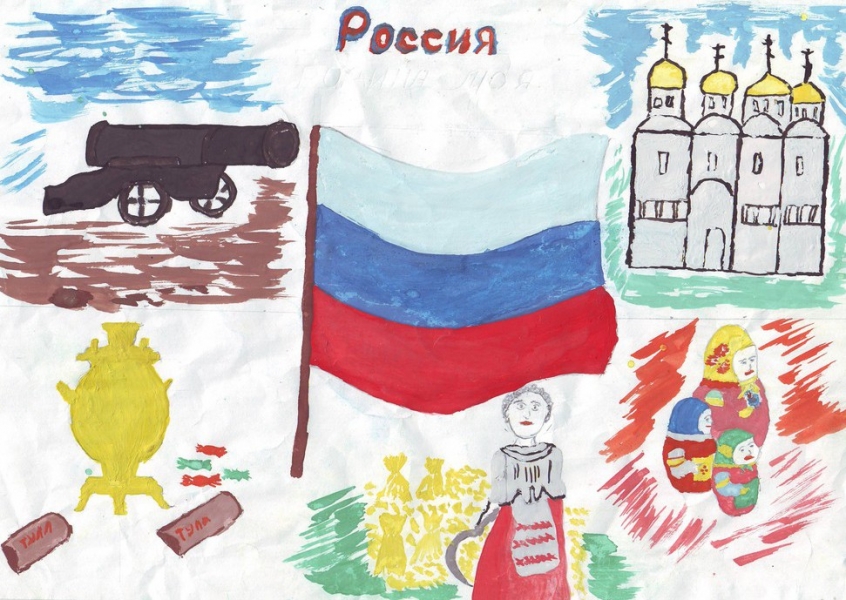 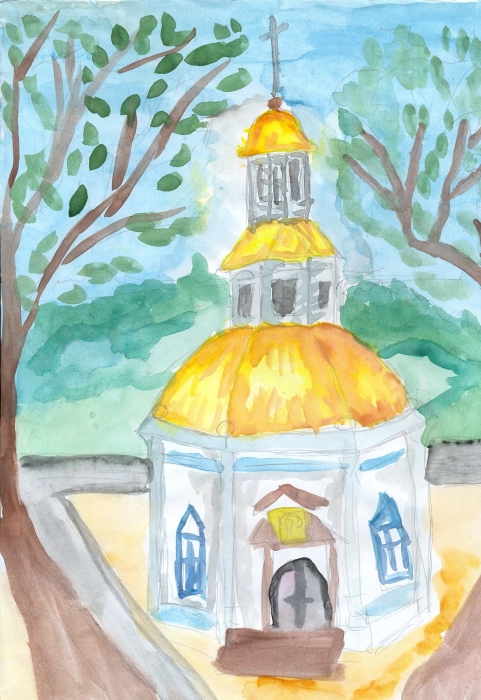 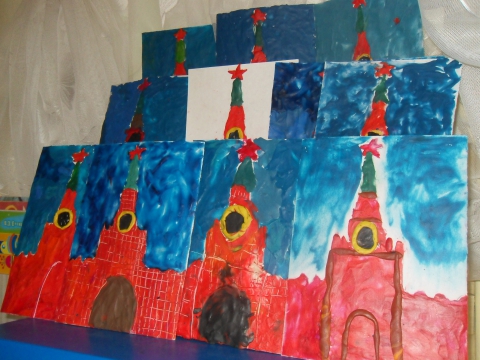 Работы детей по изобразительной деятельности.
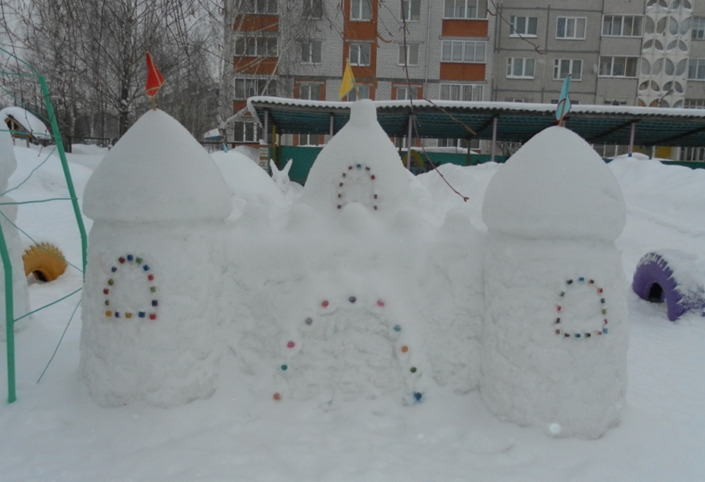 Строительно-конструктивная игра из снега «Кремль»
Занятие по рисованию «Матрёшка»
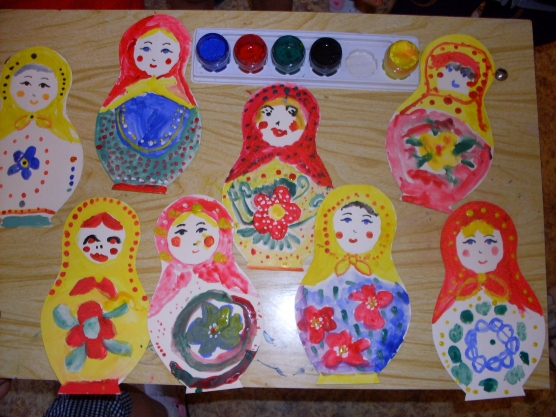 Индивидуальные  работа по изобразительной деятельности “Флаг Костромы”
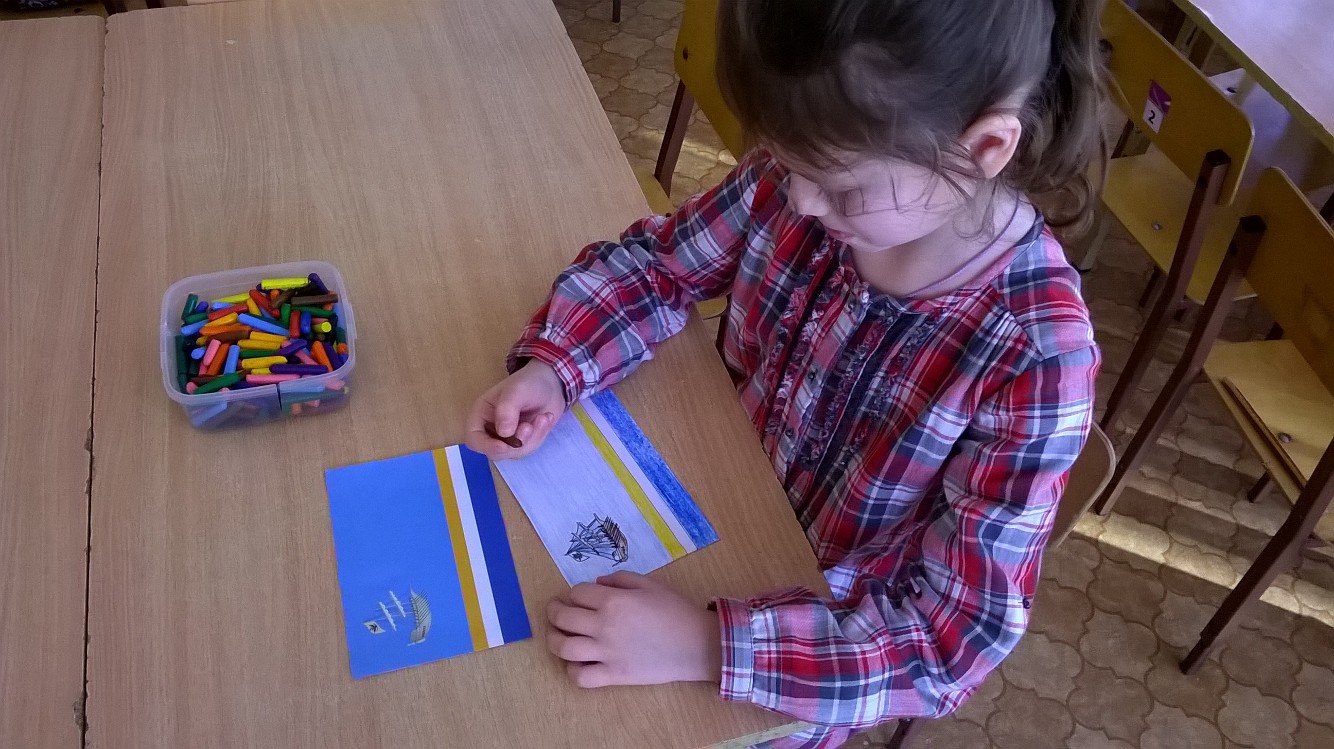 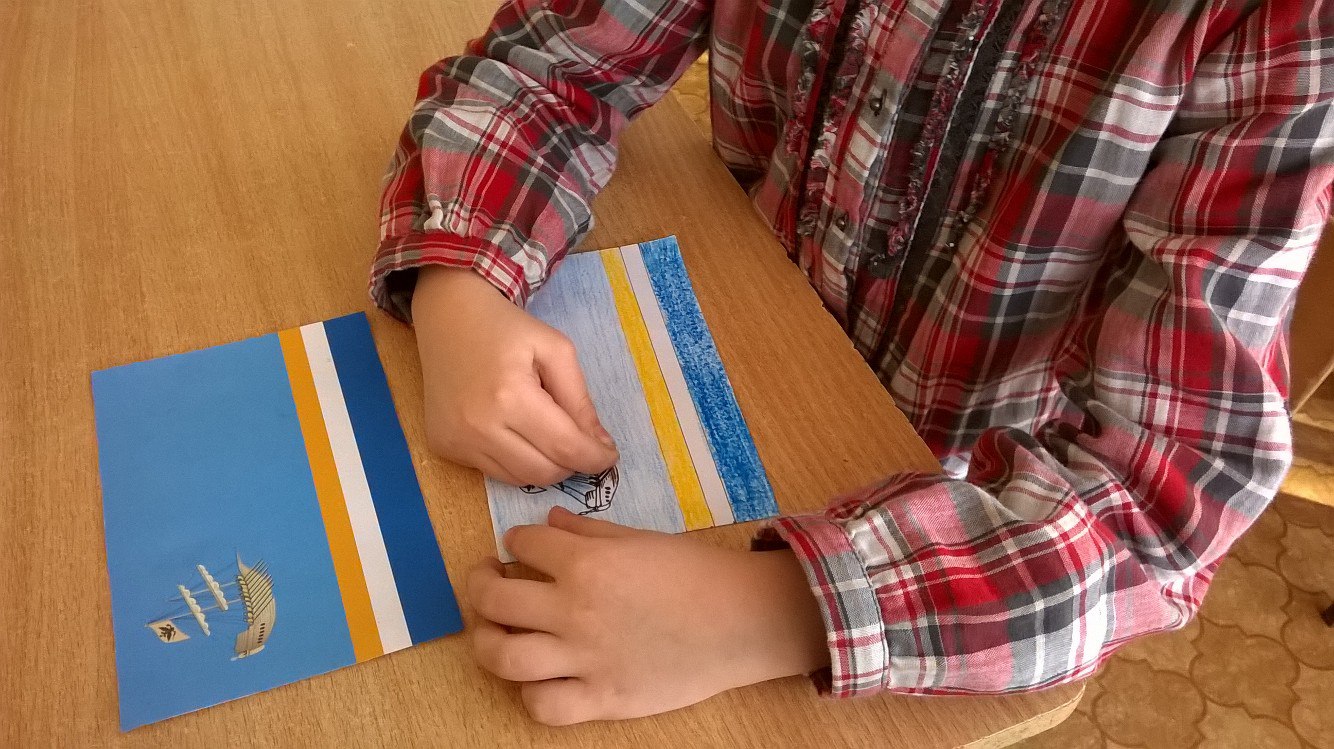